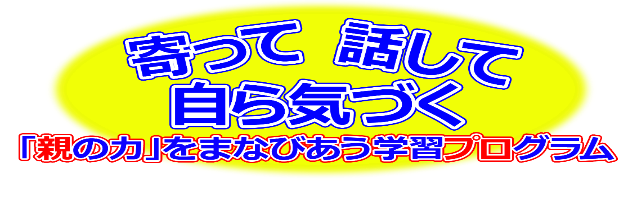 No.14
くらべないで！
～同じ子供なんて一人もいない～
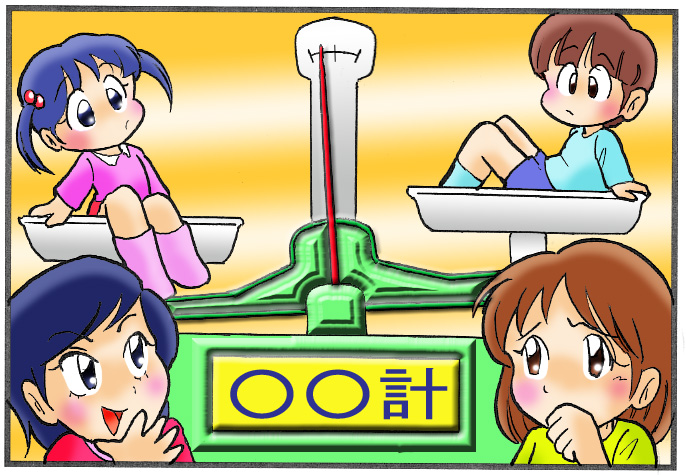 1
[Speaker Notes: 参加の呼びかけ
○近くにいる人に声をかけ３～４人集める。
○親同士のつながりづくりのため、20分程度子育てについて、意見交流をする場であることを伝える。



趣旨の説明（親プロ）
○「ねらい」を説明し、子育てに正解はなく気軽に話し合う場であることを伝える。]
自己紹介
①　自分の名前（ニックネーム可）

②　子供の年齢

③　○○と言えば・・・
2
[Speaker Notes: ○　初対面の人でも、自由に意見を出せるようにするためのウォーミングアップとする。

○　和やかな雰囲気づくりに配慮する。

〇　③については、参加者の様子を見て変更してもよい。]
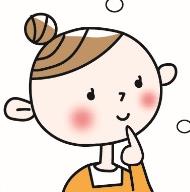 ３つの約束

❶ 同じくらい話しましょう
❷ みんなの意見を受け止めましょう
❸ 秘密は守りましょう
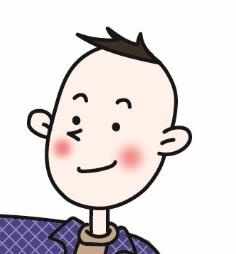 パスあり
3
[Speaker Notes: 3つの約束があります。

①同じくらい話しましょう
②みんなの意見を受け止めましょう
③秘密は守ってね
とパス有り（言いたくないことは話さなくても良い）について確認する。]
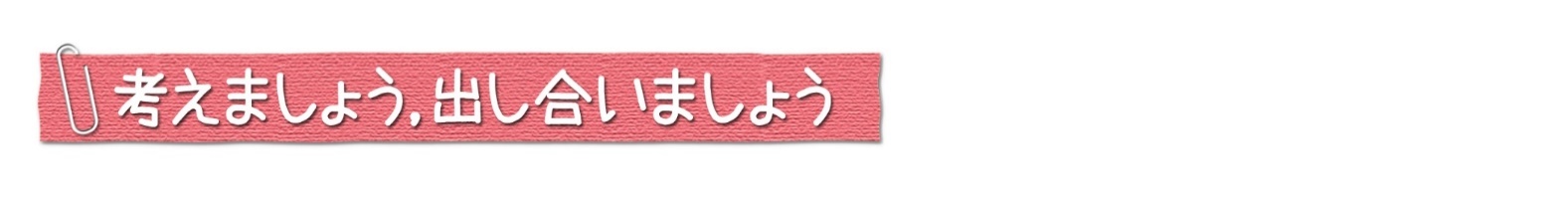 Q：あなたがお母さんだったら、
     どのような言葉をかけますか？
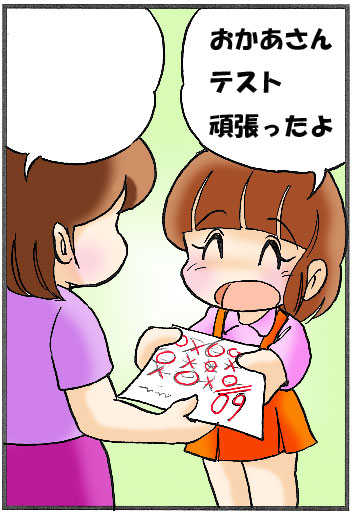 4
[Speaker Notes: ワークシート設問①②]
子供が成長するにつれて、
ついつい比べてしまうことがありますよね。
Q：あなたは、他の子（きょうだい）と
   比べて、自分の子のどんなところが
   気になりますか？
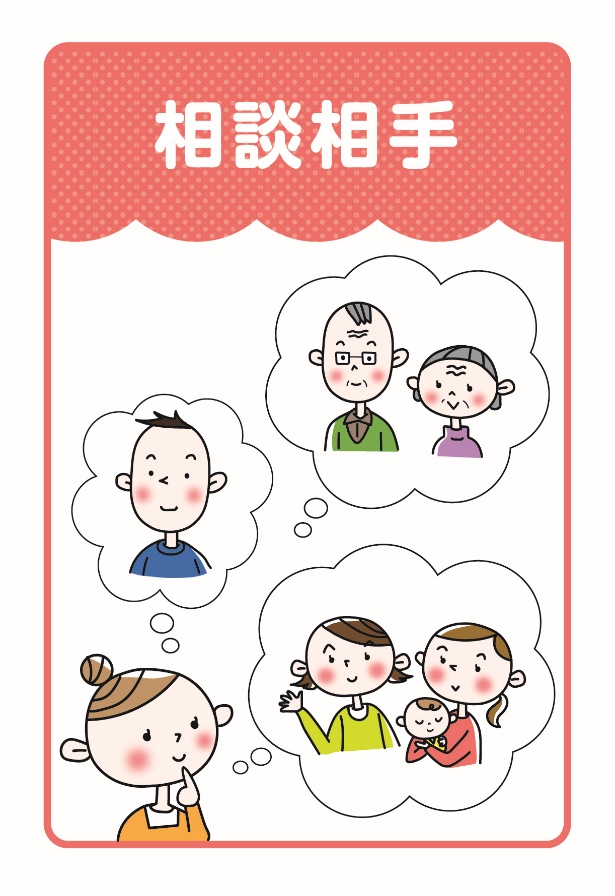 5
[Speaker Notes: ワークシート設問④～⑦　※時間や意見交流の様子を見て選択してもよい。]
Q：あなたが子供だったとき、親から人と
   比べられて嫌だった体験、逆にうれし
   かった体験はありませんか？
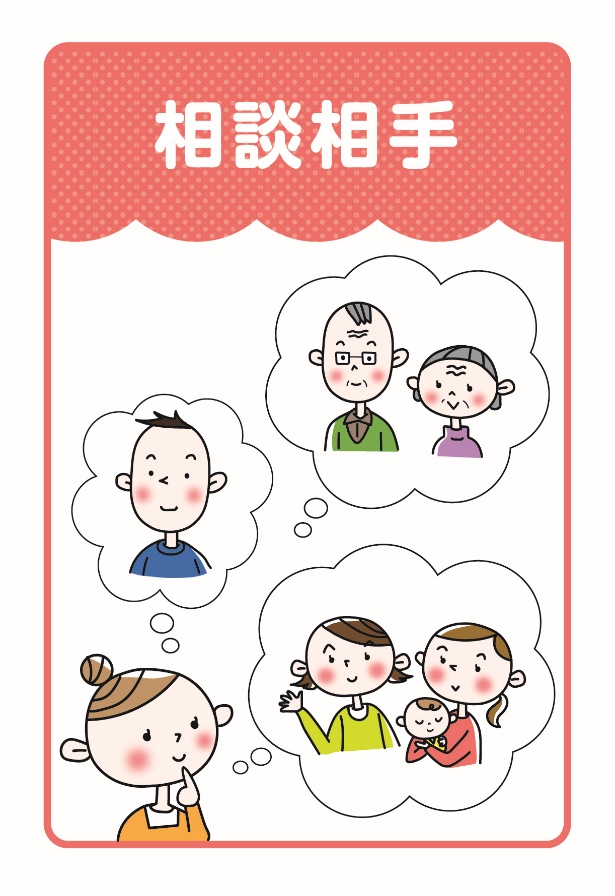 6
[Speaker Notes: ワークシート設問④～⑦　※時間や意見交流の様子を見て選択してもよい。]
● 同じ子供なんて一人もいない
　

● ダメなところを責めるより、
　  良いところを増やしていこう
　　　　　　　　　　
　　（家庭教育手帳　小学校（低学年～中学年）編　文部科学省より）
7
[Speaker Notes: 〇　家庭での取組を考える


【参考】他のスマホ利用者の工夫例（グループ内にスマホ利用者がいない場合）
〇　嫌がることをやっている間に見せる（髪を乾かしている間等）
〇　やることをやったら見られるようにしている（保育所へ出かける準備ができたら等）
〇　静かにしてほしい時に見せる（葬式等の式・新幹線の中・病院の待合等）]
学習を振り返りましょう
自分の中で、分かったこと、
考えが変わったことがあれば交流しましょう。
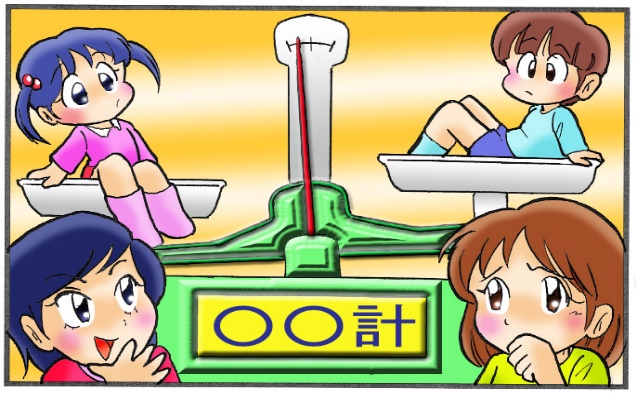 8
[Speaker Notes: 〇　話し合って気づいたこと（知ったこと）や安心したこと等を振り返ってもらう。]
本日は御参加いただきありがとうございました。
講座後のアンケートにご協力ください。
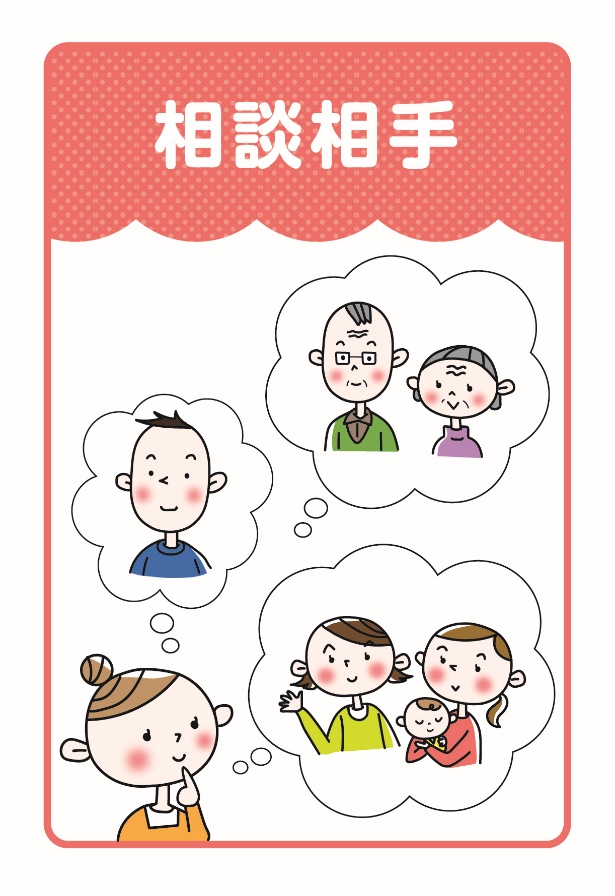 9
[Speaker Notes: 〇　話し合って気づいたこと（知ったこと）や安心したこと等を振り返ってもらう。]